Techniques for Treating Achilles Tendinopathy in a Lacrosse Player – A Case Study
Joshua Smith and Robert Bonser
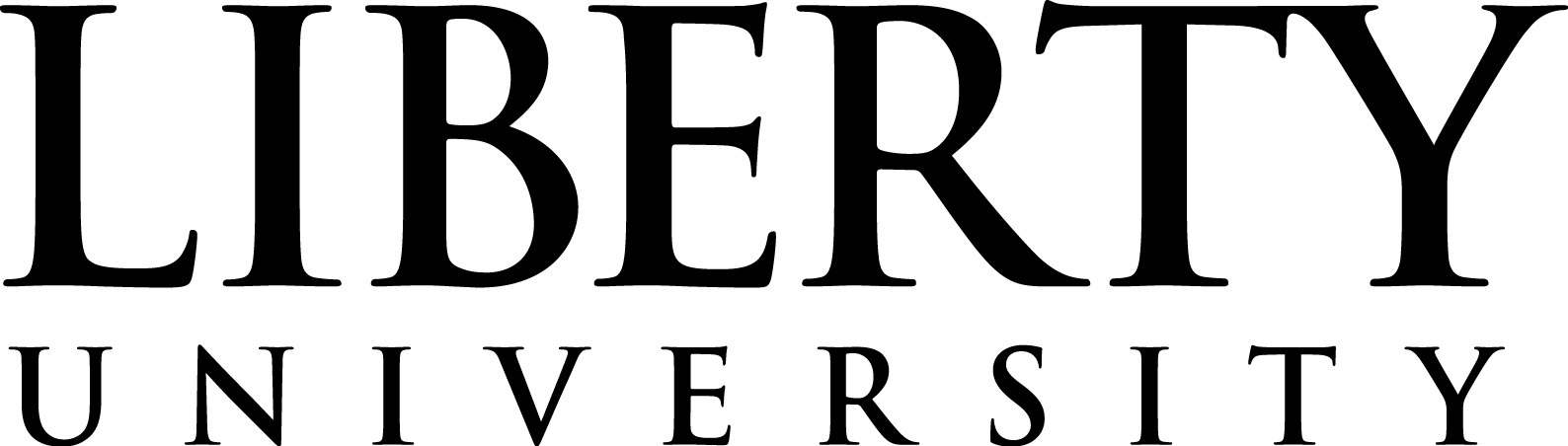 Abstract
Case Study: Initial Evaluation
Table 1: Day-by-day treatment log with pain scale measurements (1/22/2020-1/30/2020)
Table 4: Health Related Quality of Life Questionnaire Scores
Achilles tendinopathy is one of the most common conditions in athletes due to overuse and may affect up to 9% of recreational runners as well as cause up to 5% of professional athletes to end their careers (Li & Hua, 2016). Conservative treatment such as therapeutic rehabilitation remains the first approach for treatment of these patients. However, there is still a lack of high-quality studies evaluating their efficacy (Sussmilch-Leitch, Collins, Bialocerkowski, Warden, & Crossley, 2012). Previous systemic reviews for conservative management of Achilles tendinopathy provide detailed summaries but lack a step-by-step protocol of what was done by the clinician (Sussmilch-Leitch et al., 2012). This case study will provide a step-by-step protocol of how a lacrosse player returned to play from a diagnosed Achilles tendinopathy, through a detailed therapeutic rehabilitation program. Patient reported outcomes such as the Lower Extremity Functional Scale (LEFS), Foot and Ankle Ability Measure (FAAM), and pain scale were used to evaluate the efficacy and progress of the protocol.
During the initial evaluation, the athlete reported to the clinic with the chief complaint of Achilles tendon pain on 1/22/2020. The athlete recalled the injury date to be 1/13/2020. Pain was described when he returned from Christmas break and began conditioning with the team. The patient reported that the pain had progressed to a 9/10 during activity. The pain was described as dull and radiating pain throughout the tendon. There were no abnormal findings, ecchymosis, edema, or signs of inflammation on the date of initial evaluation. However, crepitus was felt over the Achilles tendon when the athlete went into plantarflexion and dorsiflexion. The patient was tender to palpate over the distal Achilles tendon, but had full AROM although it did cause pain. The head athletic trainer’s assessment of the injury was Achilles tendinopathy. For the initial treatment the patient was set up with a therapeutic rehabilitation exercise program combined with an ultrasound treatment at 3.3mHZ for 5min with an intensity of 0.8 W/cm2. The patient was also given the LEFS and FAAM questionnaires to complete before treatment. 
       The interventions used included a comprehensive rehabilitation program combined with ultrasound treatments which are laid out in a day-by-day format in Tables 1, 2, and 3. Instrument assisted soft tissue mobilization treatments were used on two separate occasions. The first time was on the eighth day to try and exacerbate the inflammatory process, in hopes to move on to the fibroblastic and repair phase. The second instrument assisted soft tissue mobilization treatment was on the 15th day after they had been returned to play in hopes to break up scar tissue and tightness that the athlete was complaining of. The first treatment did not seem to produce any positive results and the patient reported a higher pain with difficulty walking afterwards. The second instrument assisted soft tissue mobilization treatment also produced a minor setback and increased the patients pain scale as well as difficulty walking. However, besides the two setbacks from instrument assisted soft tissue mobilization treatments a very steady positive progression was shown in both the pain scale and health related quality of life questionnaires throughout the therapeutic rehabilitation program. The patient also saw a physician on 1/31/2020 and was prescribed meloxicam once per day for inflammation. The goals for the patient were to reduce inflammation, restore full ROM, restore strength, and return to previous level of performance pain free. 
       Re-evaluations were made weekly and the FAAM outcomes scale was used to determine progress. After one week of treatments as outlined in Table 1, the athlete’s pain was reduced from a 7 to a 3 post treatment. The patient also increased their FAAM outcomes score from a 45% to a 55% which was recorded on 1/28/20. The head athletic trainer then decided to use instrument assisted soft tissue mobilization to try and get out of the inflammatory phase that the patient seemed stuck in, but it produced negative results. The clinical decision to change course of treatment was made and instrument assisted soft tissue mobilization was ruled out as a treatment for this stage in the recovery. Although it was a slow progress, the decision was made to revert back to using only rehab and ultrasound as positive results were being found. Due to the nature of the sport, the athlete was pressed to return to play as soon as possible, and after scoring higher than a 75% on the FAAM and higher than 80% on the LEFS the patient was allowed to return to practice on 2/5/20. The athlete at this time reported feeling 100% during daily activities on the FAAM, and 90% during recreational activities on the FAAM. At this time the athlete had also reported a pain scale of 2 before treatment and 1 after treatment on 2/5/20. The patient was able to complete sport specific movements without endangering himself or others but continued to come into the clinic for treatments until we reduced his pain scale to a 0 on 2/17/20.
Key Points:
Figure 1: Weekly FAAM scoring percentages
Table 2: Day-by-day treatment log with pain scale measurements (1/31/2020-2/6/2020)
Instrument assisted soft tissue mobilization technique on Achilles tendinopathy may produce setbacks for the patients.
Rehabilitation exercises combined with ultrasound and rest for Achilles tendinopathy showed positive outcomes for the patient.
Introduction/Background
Achilles tendinopathy is a very common problem in the athletic population and can be a slow process to recover from (Vlist, Arco C. van der, Breda, Oei, Verhaar, & Vos, 2019). This pathology can be defined as the presence of Achilles tendon pain, swelling, inflammation, degeneration, and impaired load-bearing capacity of the Achilles tendon (Vlist, Arco C. van der et al., 2019). It is a broad term that encompasses all Achilles tendon pain including tendinitis, tenosynovitis, and tendinosis. The Achilles tendon is the largest and strongest tendon in the human body which makes any injury to that structure critical to deal with (Vlist, Arco C. van der et al., 2019). It only receives a limited blood supply from the posterior tibial artery, which impedes the healing response when injured (Ahmed, Lagopoulos, McConnell, Soames, & Sefton, 1998). This pathology is most likely seen in running athletes, with a 52% lifetime risk (Vlist, Arco C. van der et al., 2019). The most common site for injury is the distal avascular zone which usually extends 2-6 cm proximal to its insertion on the calcaneus (Ahmed et al., 1998). Unlike most tendons that have a synovial sheath, the Achilles tendon is encircled by a paratenon, with a deeper epitenon layer and superficial peritenon layer that are connected through the underlying layer of the mesotenon (Kader, Saxena, Movin, & Maffulli, 2002). The Achilles tendon is designed in such a way that allows it to have ideal mechanical properties for transmitting force from muscle to bone (Kader et al., 2002). Due to the high tensile strength and the ability to stretch up to 4% before damage, the Achilles tendon can withstand an immense amount of force (Kader et al., 2002). 
Achilles tendinopathy has several different risk factors, but the common mechanism of injury throughout the literature seems to be overuse, sudden overload of force on the tendon, or a direct blow to the tendon (Li & Hua, 2016). The risk factors for Achilles tendinopathy fall into two categories, intrinsic factors and extrinsic factors. The intrinsic factors include biomechanical abnormalities of the lower extremity, limited mobility of the subtalar joint, systemic conditions such as increasing age, inflammatory arthropathies, corticosteroid use, diabetes, hypertension, obesity, gout, hyperostotic conditions, lipedema’s, aromatase inhibitors, and quinolone antibiotics (Li & Hua, 2016). The extrinsic factors include excessive mechanical overload and training errors such as increased interval training, abrupt changes in scheduling, excessive hill training, training on hard or sloping surfaces, increased mileage, increased repetitive loading, poor shock absorption, and wedging from uneven wear (Li & Hua, 2016). 
Conservative treatment such as physical therapy and therapeutic rehabilitation with modalities are considered the first approach for managing Achilles tendinopathy (Sussmilch-Leitch et al., 2012). This can be done with or without the combined efforts of pharmacological and injectable agents (Sussmilch-Leitch et al., 2012). Surgical approaches are not common and are reserved for the most severe and persisting cases (Sussmilch-Leitch et al., 2012). Rehabilitation exercises, electrotherapeutic modalities, soft tissue therapies, braces, and splints have all been used to treat this pathology (Sussmilch-Leitch et al., 2012).
*FAAM – Foot and Ankle Ability Measure
Figure 2: Lower Extremity Functional Scale scores on the date of injury reported and date returned to play
Discussion
Discussion
Achilles Tendinopathy is a very common injury among athletes and unfortunately can have a slow and monotonous recovery period. In the case study presented above, the patient had come into the clinic with complaints of pain along the Achilles tendon, more distally than proximal. The patient had just started pre-season training and conditioning for the upcoming season, which leads to the common MOI for Achilles tendinopathy, overuse. After a thorough evaluation from the clinician, it was determined that a rehabilitation program would be set up to treat the patients Achilles tendinopathy. The outcome measure collected included pain scale, FAAM, and LEFS questionnaires. Pain scale was recorded every time the patient entered the clinic and scored their pre and post treatment numbers. The FAAM questionnaire was taken weekly beginning with the date that the injury was reported 1/22/20, until return to play on 2/5/20. The LEFS questionnaire was completed only on the date of injury reported and date of return to play. These patients reported outcomes helped gauge the progress that was being made throughout the treatment. 
       Clinical decisions had to be made along the way when the patient was re-evaluated weekly. As stated before, the use of instrument assisted soft tissue mobilization produced negative outcomes and was ruled out for further treatment to help move past the inflammatory response phase. A theory behind why instrument assisted soft tissue mobilization increased pain for the patient is that it just inflamed the tissue more due to the possibility of the tissue already being healed past the inflammatory response phase. The clinical decision to bring instrument assisted soft tissue mobilization back after the athlete returned to play was made, in order to help reduce scar tissue and tightness that the athlete was complaining of. After negative outcomes again, instrument assisted soft tissue mobilization was no longer used. This may be due to a sensitivity of the patient to instrument assisted soft tissue mobilization or the healing was not completely done in the tissue. The clinical decision to stick with the rehabilitation exercises with ultrasound was made due to the positive outcomes being made, as well as consultation with other certified athletic trainers. Even though the progress was slow, the outcomes were undeniably positive, and the patient did return to play and eventually reported a 0 on the pain scale (2/17/20).
Table 3: Day-by-day treatment log with pain scale measurements (2/10/2020-2/17/2020)
1        2       3       4        5       6        7       8        9      10      11     12      13      14
1        2       3       4        5       6        7       8        9      10      11     12      13      14
*LEFS – Lower Extremity Functional Scale
Figure 3: Pain Scale Before and After Treatment
Clinical Bottom Line
References:
Ahmed, I. M., Lagopoulos, M., McConnell, P., Soames, R. W., & Sefton, G. K. (1998). Blood supply of the achilles tendon. Journal of Orthopaedic Research: Official Publication of the Orthopaedic Research Society, 16(5), 591-596. doi:10.1002/jor.1100160511
Kader, D., Saxena, A., Movin, T., & Maffulli, N. (2002). Achilles tendinopathy: Some aspects of basic science and clinical management. British Journal of Sports Medicine, 36(4), 239-249. doi:10.1136/bjsm.36.4.239
Li, H., & Hua, Y. (2016). Achilles tendinopathy: Current concepts about the basic science and clinical treatments. BioMed Research International, 2016 doi:10.1155/2016/6492597
Sussmilch-Leitch, S., Collins, N., Bialocerkowski, A., Warden, S., & Crossley, K. (2012). Physical therapies for achilles tendinopathy: Systematic review and meta-analysis. Journal of Foot and Ankle Research, 5(15)
Vlist, Arco C. van der, Breda, S. J., Oei, E. H. G., Verhaar, J. A. N., & Vos, R. d. (2019). Clinical risk factors for achilles tendinopathy: A systematic review. British Journal of Sports Medicine, 53(21), 1352-1361. doi:10.1136/bjsports-2018-099991
The clinical bottom line of this case study is that therapeutic rehabilitation exercises combine with ultrasound was shown to provide positive outcomes. However, the rehabilitation process took a total of 2 weeks until the patient was allowed to return to play, and an additional 12 days after that to be completely pain free as detailed in Tables 1, 2, and 3. Instrument assisted soft tissue mobilization was also determined to not be effective in treating this patient with Achilles tendinopathy as each time negative results followed. Further research on treatments for Achilles tendinopathy with quicker return to play times would provide valuable information for future clinicians.